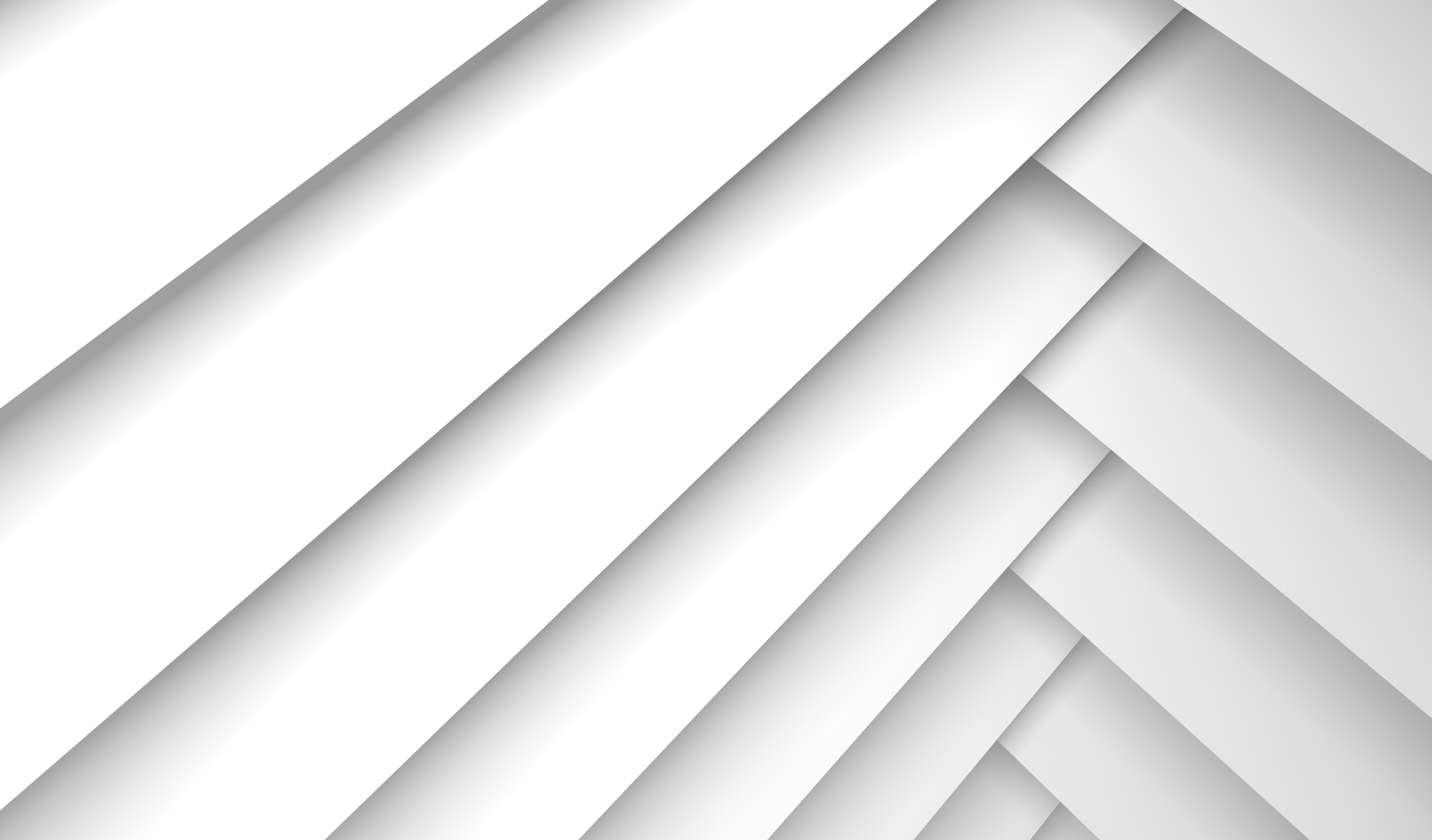 Modello di piano di progetto per team
Quando utilizzare questo modello: utilizza questo modello a una slide per presentare in che modo ogni team sta procedendo nelle attività assegnate, rispetto alle durate pianificate. 
Caratteristiche importanti del modello: questo modello mostra l’avanzamento delle attività con due barre di durata: una mostra la durata pianificata e l’altra la durata effettiva. Questo confronto consente di adattare le scadenze in base alle necessità e di prevedere la timeline delle attività future del progetto. Il modello include anche indicatori di milestone in modo da poter valutare i tuoi progressi.
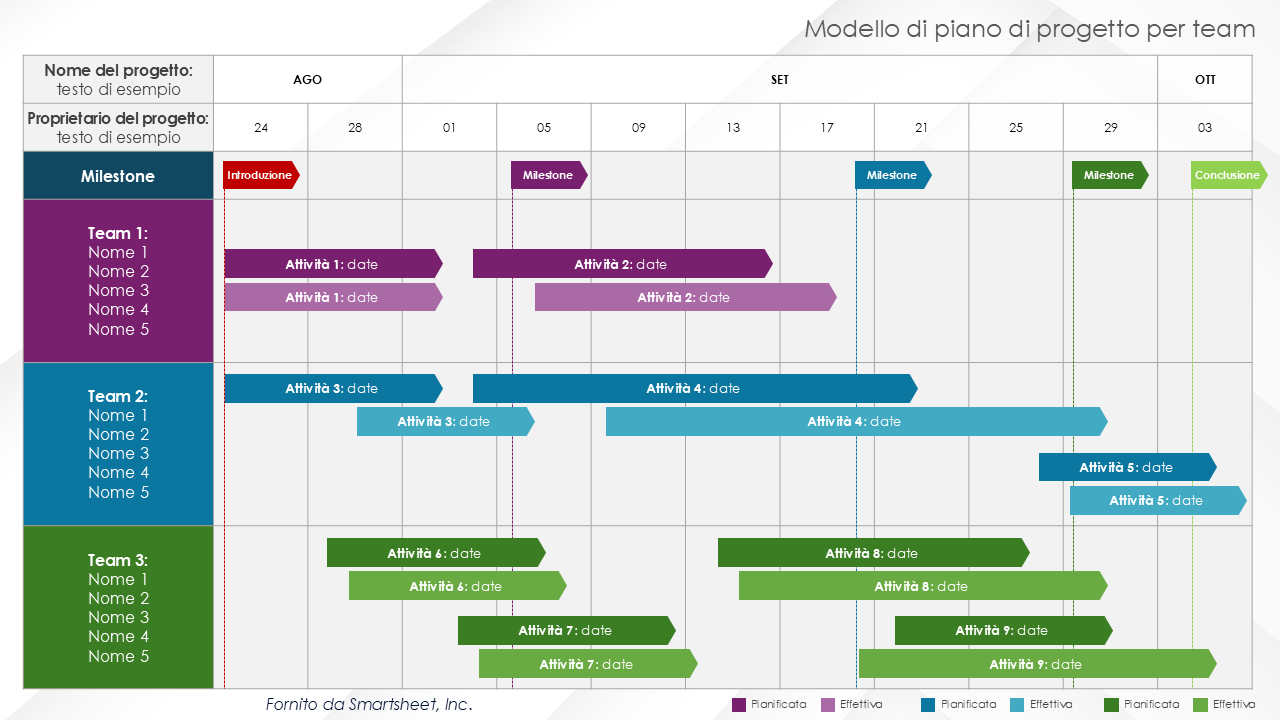 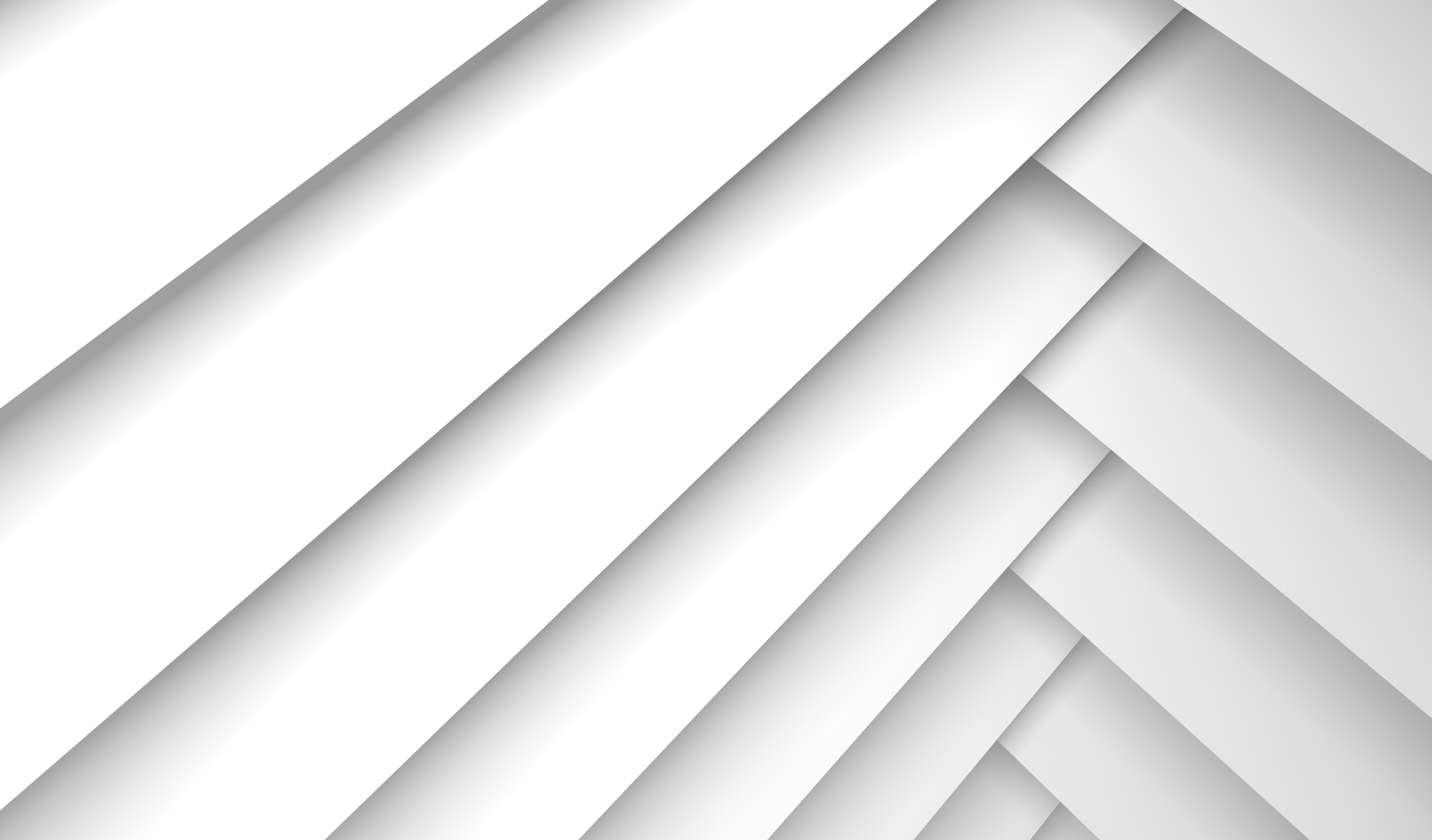 Modello di piano di progetto per team
Introduzione
Milestone
Milestone
Milestone
Conclusione
Attività 1: date
Attività 2: date
Attività 1: date
Attività 2: date
Attività 3: date
Attività 4: date
Attività 3: date
Attività 4: date
Attività 5: date
Attività 5: date
Attività 6: date
Attività 8: date
Attività 6: date
Attività 8: date
Attività 7: date
Attività 9: date
Attività 7: date
Attività 9: date
Fornito da Smartsheet, Inc.
Pianificata
Effettiva
Pianificata
Effettiva
Pianificata
Effettiva